BETONARME
7.HAFTA
Doç. Dr. Havva Eylem POLAT

ANKARA ÜNİVERSİTESİ ZİRAAT FAKÜLTESİ TARIMSAL YAPILAR VE SULAMA BÖLÜMÜ, 2019-2020
DERS PROGRAMI
1. Hafta - Giriş, temel kavramlar, şartname ve yönetmelikler 
2. Hafta - Beton, özellikleri, sınıfları
3. Hafta - Çelik, özellikleri, sınıfları
4. Hafta -Yapıya etkiyen yükler, yük analizi
5. Hafta – Hesap ilkeleri - Taşıyıcı sistem seçimi
6. Hafta - Kolonlar, sınır değerler, boyutlandırma 
7. Hafta - Kolonlar, örnekler ve soru çözümleri
8. Hafta - Kirişler, sınır değerler, boyutlandırma
9. Hafta - Kirişler, çift donatılı kirişler, örnekler ve soru çözümleri
10. Hafta - Kirişler, tablalı kirişler, örnekler ve soru çözümleri
11. Hafta - Döşemeler, döşeme tipleri, sınır değerler
12. Hafta - Döşemeler, örnekler ve soru çözümleri
13. Hafta - Temeller, temel tipleri
14. Hafta - Temeller, örnekler ve soru çözümleri
***DERSTE KULLANILACAK KAYNAKLAR
Ersoy, U., Özcebe, G. (2016). Betonarme, Evrim Yayınevi, İstanbul.
Doğangün, A. (2016). Betonarme Yapıların Hesap ve Tasarımı, Birsen Yayınevi, İstanbul
Ahmet TOPÇU, Betonarme I, Eskişehir Osmangazi Üniversitesi, 2019, http://mmf2.ogu.edu.tr/atopcu

*** Bu ders notu sunumları çalışma ve öğrenme için yeterli değildir. Derse devam edip, haftalık olarak takip etmeniz gerekmektedir.
STATİK

2.1 Yükler

Yükler, taşıyıcı sistemlere çeşitli şekillerde etki eder. Bunlar tekil, yayılı ve karışık olmak üzere üç gurupta incelenir. 

2.1.1 Tekil (noktasal) Yükler

Bu yükler sistem üzerine bir noktadan etki eden yüklerdir. Noktasal yükler uygulamalarda, G, Q ve P ile tanımlanır. Birimi kg, ve ton dur. Bir basit kirişe tekil yükün etkimesi Şekil 2.1 de verilmiştir.


 
Şekil 2.1 Tekil yük
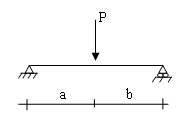 2.1.2 Yayılı Yükler

Belirli bir uzunluk veya alan üzerine etkiyen yüklerdir. Birimleri kg/cm, kg/m veya ton/m dir. Yayılı yükler herhangi bir yayılış kuralına göre sistemin belirli bir boyuna etkirler.

•	Düzgün (üniform) yayılı yük

Yayıldığı uzunluk boyunca şiddeti değişmeyen yüklerdir. Bu yayılışta birim boylara tesir eden kuvvet miktarları eşittir. Düzgün yayılı yük, kesitleri sabit elemanların kendi ağırlıklarından, yükseklikleri eleman boyunca aynı olan duvarların ağırlıklarından meydana gelmektedir. (Şekil 2.2)

 




Şekil 2.2 Düzgün yayılı yük
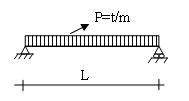 •	Trapez yayılı yük

Belirli bir uzunluk üzerinde şiddeti lineer olarak değişen yüklerdir. Bu tür yükler, değişken boyutlu elemanların kendi ağırlıklarından ve döşemelerden kirişlere aktarılan yüklerden meydana gelmektedir. (Şekil 2.3)

 
Şekil 2.3 Trapez yayılı yük
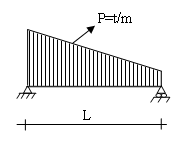